CHÀO MỪNG CÁC EMĐẾN VỚI BÀI HỌC HÔM NAY!
Khởi động
Quan sát hai trang văn bản dưới đây và đưa ra nhận xét ?
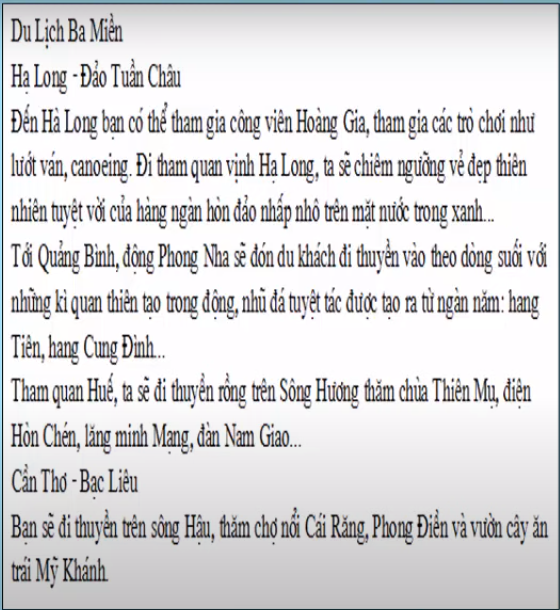 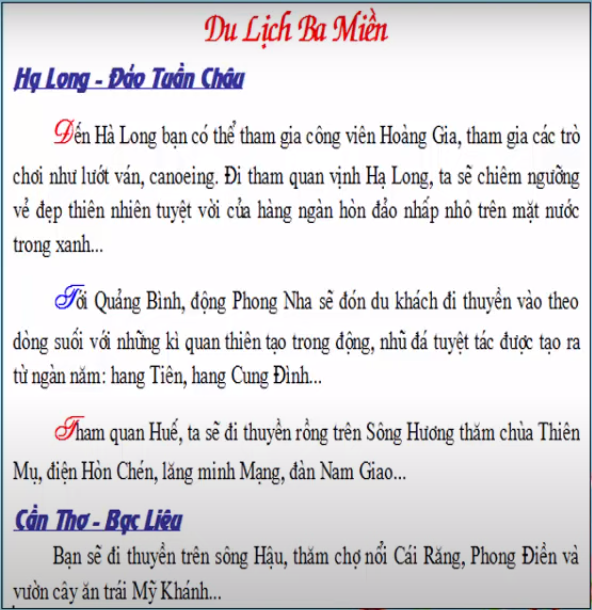 Văn bản 2
Văn bản 1
BÀI 2. TRÌNH BÀY TRANG, 
ĐỊNH TRANG VÀ IN VĂN BẢN
NỘI DUNG BÀI HỌC
1
Khám phá cách thực hiện định dạng đoạn
2
Tìm hiểu về định dạng trang
3
In văn bản
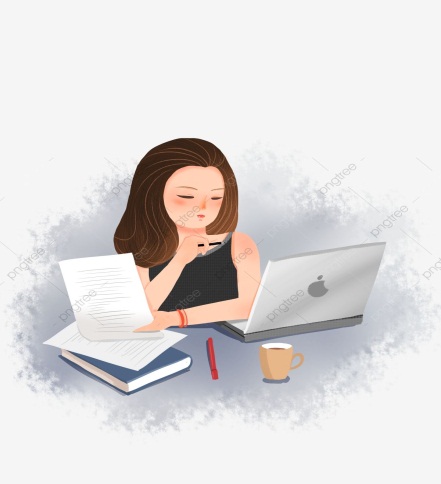 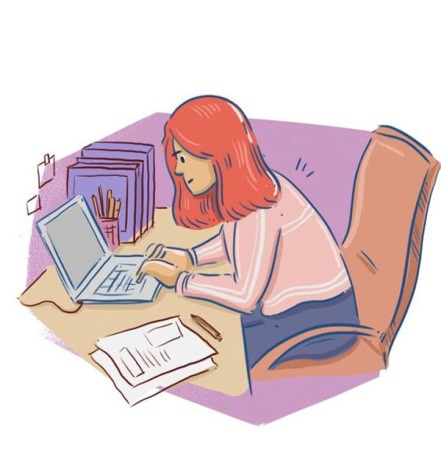 1. Khám phá cách 
thực hiện định dạng đoạn
1. Khám phá cách thực hiện định dạng đoạn
Độ thụt vào của 
dòng đầu đoạn
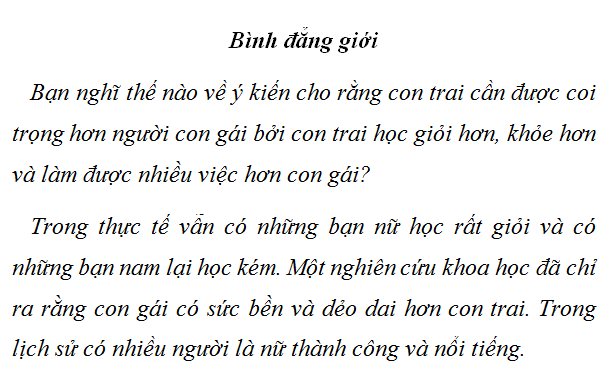 Độ dãn dòng
Độ thụt vào 
của toàn 
đoạn 
(lề phải)
Độ dãn đoạn
Độ thụt vào 
của toàn 
đoạn (lề trái)
Kiểu căn biên cân đều hai bên
1. Khám phá cách thực hiện định dạng đoạn
Từ phân tích ví dụ trên, em hãy cho biết đoạn văn bản 
là gì? Các thuộc tính định 
dạng đoạn thường dùng?
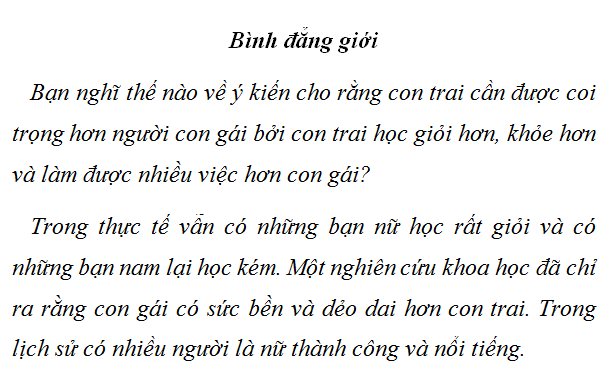 Đoạn văn bản là một hay một số dòng văn bản được viết giữa hai kí tự ngắt dòng.
Các thuộc tính định dạng đoạn thường dùng là: kiểu căn lề, độ dãn dòng, độ 
     dãn đoạn.
Vậy theo em, việc định dạng đoạn có ý nghĩa như thế nào?
Định dạng đoạn hợp lí làm cho văn bản được trình bày đẹp hơn vì các dòng, các đoạn được dãn cách phù hợp, văn bản được căn biên đều hai bên cũng đẹp hơn.
1. Khám phá cách thực hiện định dạng đoạn
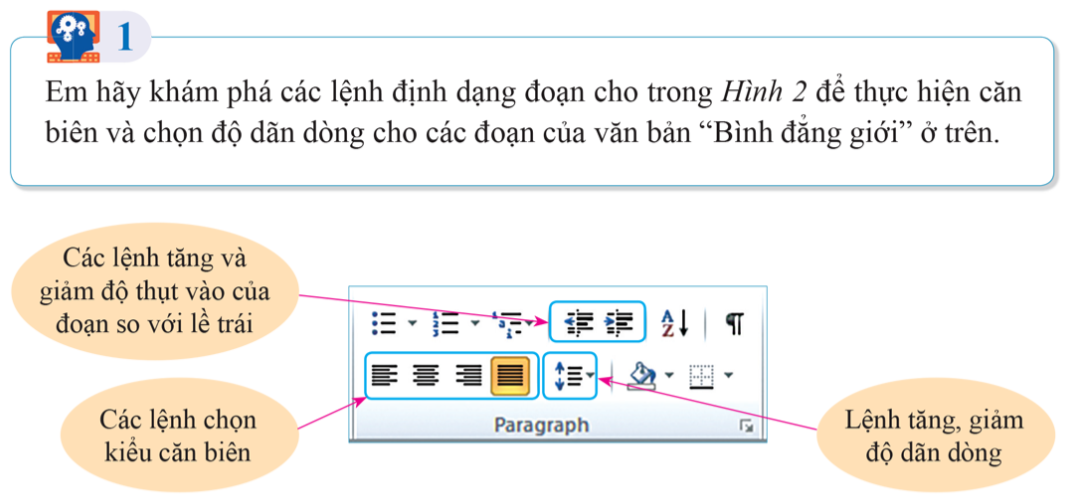 2. Tìm hiểu về định dạng trang
Tiêu đề trên
Lề 
trên
….................
……………………………………
……………………………………
……………………………………
……………………………………
……………………………………
……………………………………
……………………………………
……………………………………
……………………………………
……………………………………
………………
Nội dung văn bản
Chiều
cao
Lề phải
Lề 
dưới
Lề trái
Tiêu đề dưới
Chiều rộng
2. Tìm hiểu về định dạng trang
Định dạng trang là công cụ chủ yếu của trình bày trang văn bản.
Từ phân tích ví dụ trên, em hãy cho biết định dạng trang
là gì? Các thuộc tính định 
dạng trang thường dùng?
Các thuộc tính của định dạng trang: lề trên, lề dưới, lề trái và lề phải.
Lưu ý: Muốn căn lề nhanh: Trong dải lệnh Page Layout, chọn mẫu lề có sẵn từ lệnh căn lề.
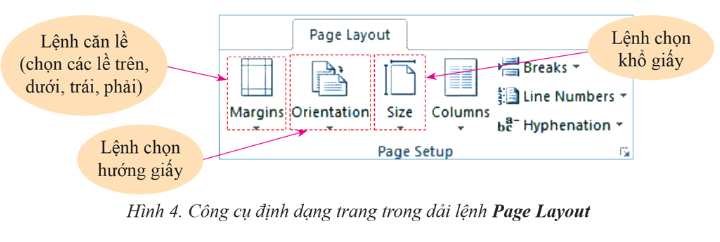 2. Tìm hiểu về định dạng trang
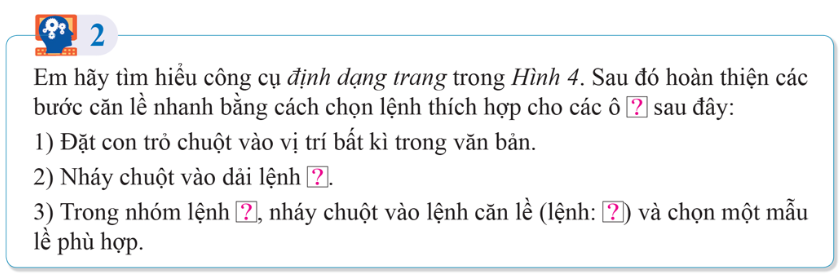 Cách thực hiện:
B1: Đặt con trỏ chuột vào vị trí bất kì trong văn bản.
B2: Nháy chuột vào dải lệnh Page Layout
B3: Trong nhóm lệnh Page  setup, nháy chuột vào Margins  và chọn mẫu lề phù hợp.
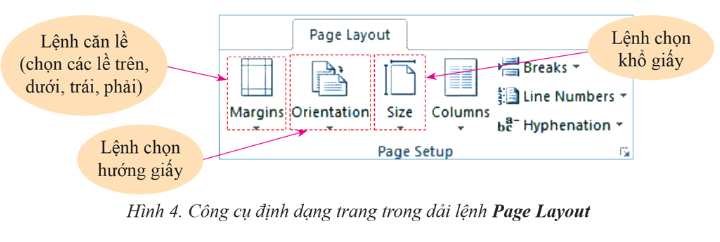 3. In văn bản
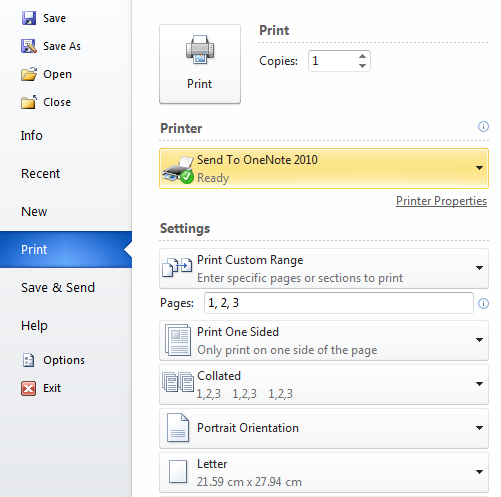 B1. Ra lệnh in
B2. Chọn số bản in
B3. Chọn tên máy in
B4. Chọn phạm vi in
3. In văn bản
Các bước thực hiện in ấn:
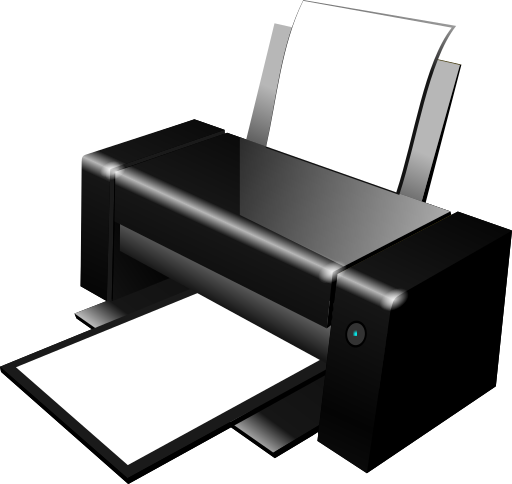 Chọn lệnh File trên thanh công cụ
01
Chọn vào lệnh Frint
02
Bảng in hiện ra, điền đầy đủ số bản in, 
chọn tên máy in và phạm vi in.
03
04
Ra lệnh in bằng nút Print
3. In văn bản
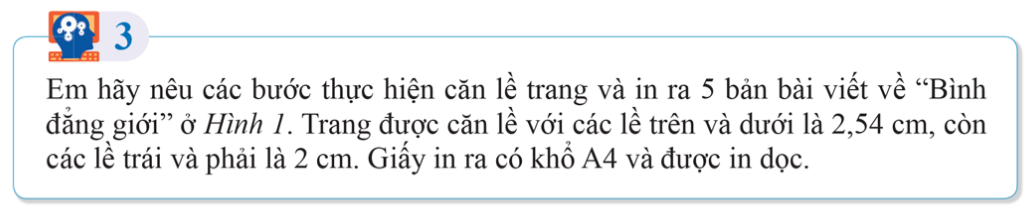 1. Đặt con trỏ chuột vào vị trí bất kì trong văn bản
2. Nháy chuột vào lệnh Page Layout
3. Trong nhóm lệnh Page Setup, thực hiện các thao tác sau:
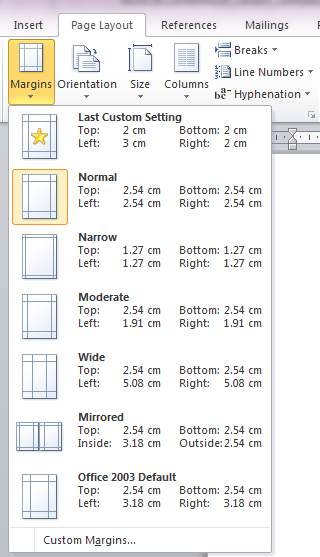 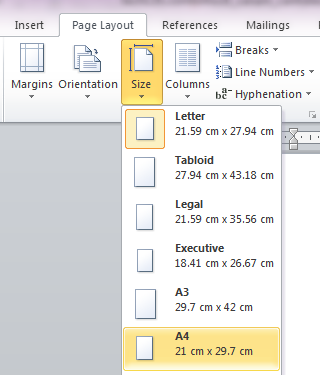 Nháy chuột vào lệnh Margins và nháy chuột một mẫu
     lề Normal.
Nháy chuột vào lệnh Size và nháy chuột chọn A4
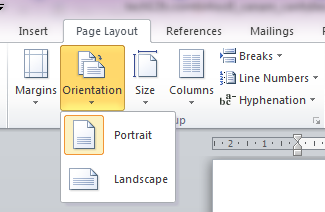 Nháy chuột vào lệnh Oriention và nháy chuột chọn
     dòng Portrait.
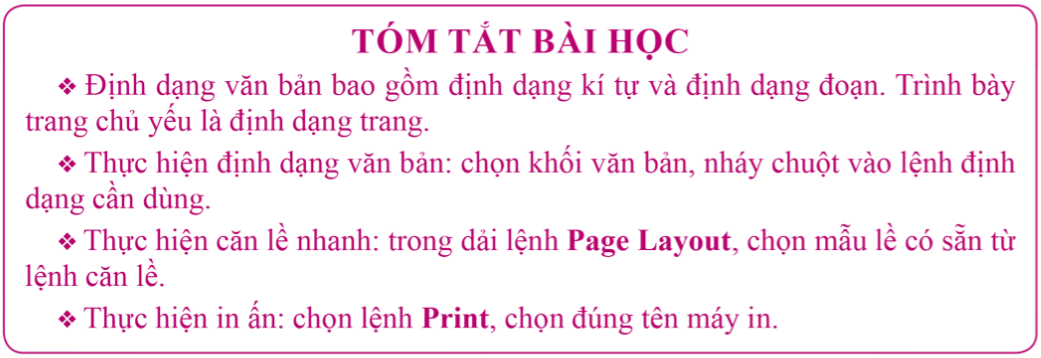 LUYỆN TẬP
Câu 1. Định dạng văn bản là làm gì?
Định dạng văn bản bao gồm định dạng kí tự và định 
dạng đoạn.
Câu 2. Vì sao ta cần định dạng văn bản?
Định dạng văn bản để văn bản được trình bày đẹp 
hơn, hợp lí và dễ đọc hơn.
VẬN DỤNG
Nếu muốn trình bày văn bản sau đây đẹp hơn và sau đó 
thực hiện in ta có thể làm như thế nào?
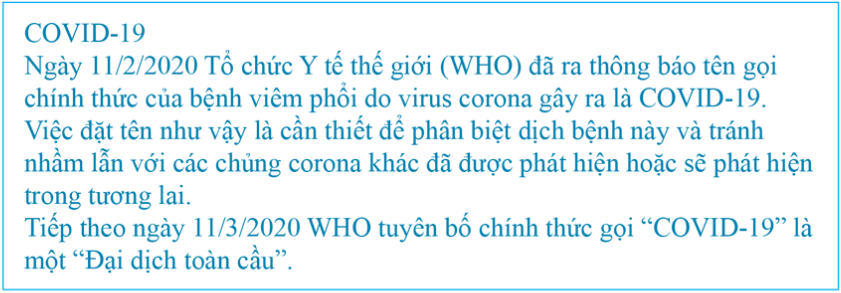 VẬN DỤNG
Thực hiện định dạng văn bản như sau:
B1. Chọn toàn bộ văn bản
B2. Nháy chuột vào lệnh         để căn biên đều hai bên
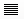 B3. Nháy chuột vào lệnh       và chọn một giá trị nào đó, ví dụ giá trị 1.15 để quy định độ dãn dòng là 1.15 lần dòng đơn.
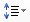 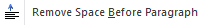 B4. Nháy chuột lại vào lệnh        và chọn dòng                         
để tăng độ dãn đoạn.
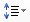 VẬN DỤNG
Để in văn bản, thực hiện các thao tác sau:
B1. Nháy chuột vào bảng chọn File
B2. Nháy chuột vào lệnh Print để mở vùng 
các tùy chọn in ấn
B3. Nháy chuột chọn các tùy chọn in ấn như số bản in, trang sẽ in, hướng giấy
B4. Nháy chuột vào lệnh Print để in văn bản.
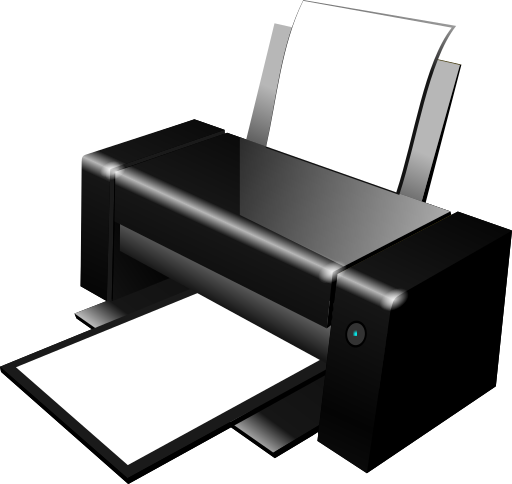 HƯỚNG DẪN VỀ NHÀ
2
1
3
Hoàn thành bài tập sgk và sbt
Xem lại nội dung bài học
Xem trước nội dung bài 3
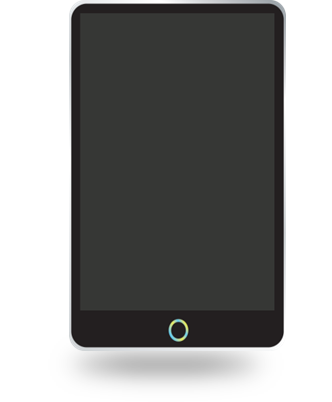 CẢM ƠN CÁC EM 
ĐÃ LẮNG NGHE!